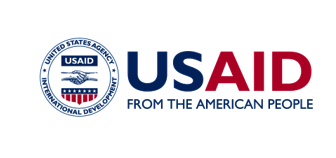 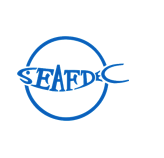 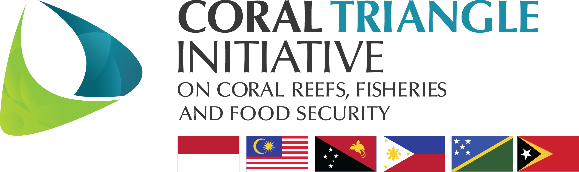 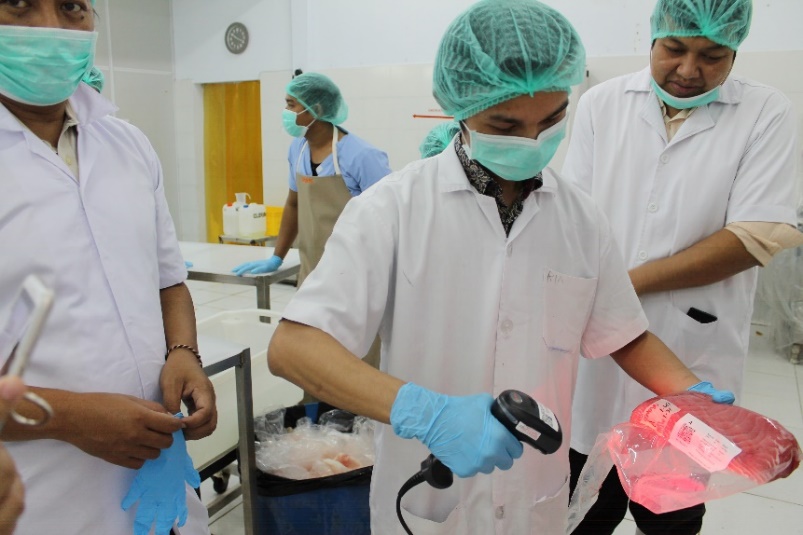 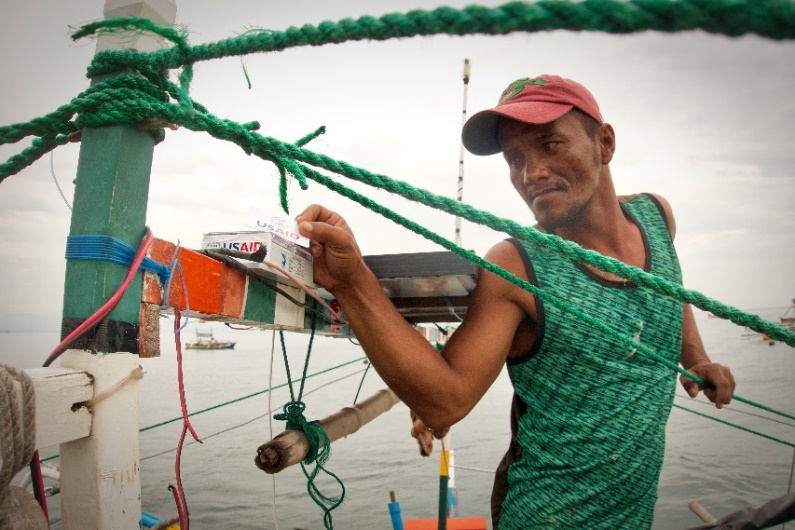 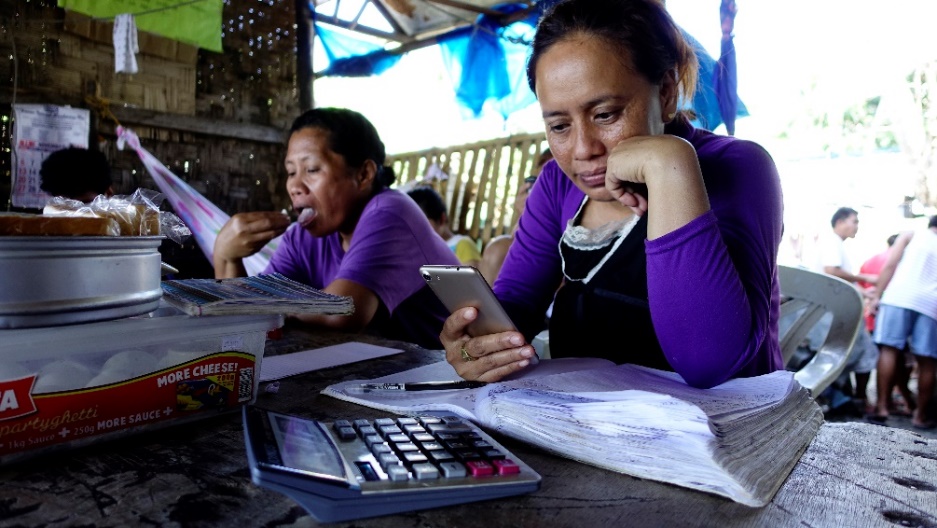 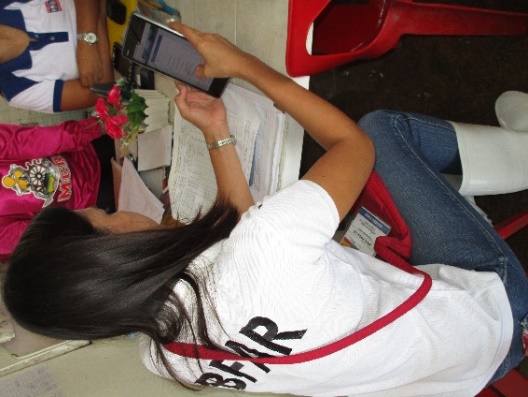 Workshop to Review eCDT Technology Solutions and
Advance Regional Guidance for Fisheries Traceability
Dili, Timor-Leste
June 24 and 27-28, 2019
THE OCEANS AND FISHERIES PARTNERSHIP
 (USAID OCEANS)
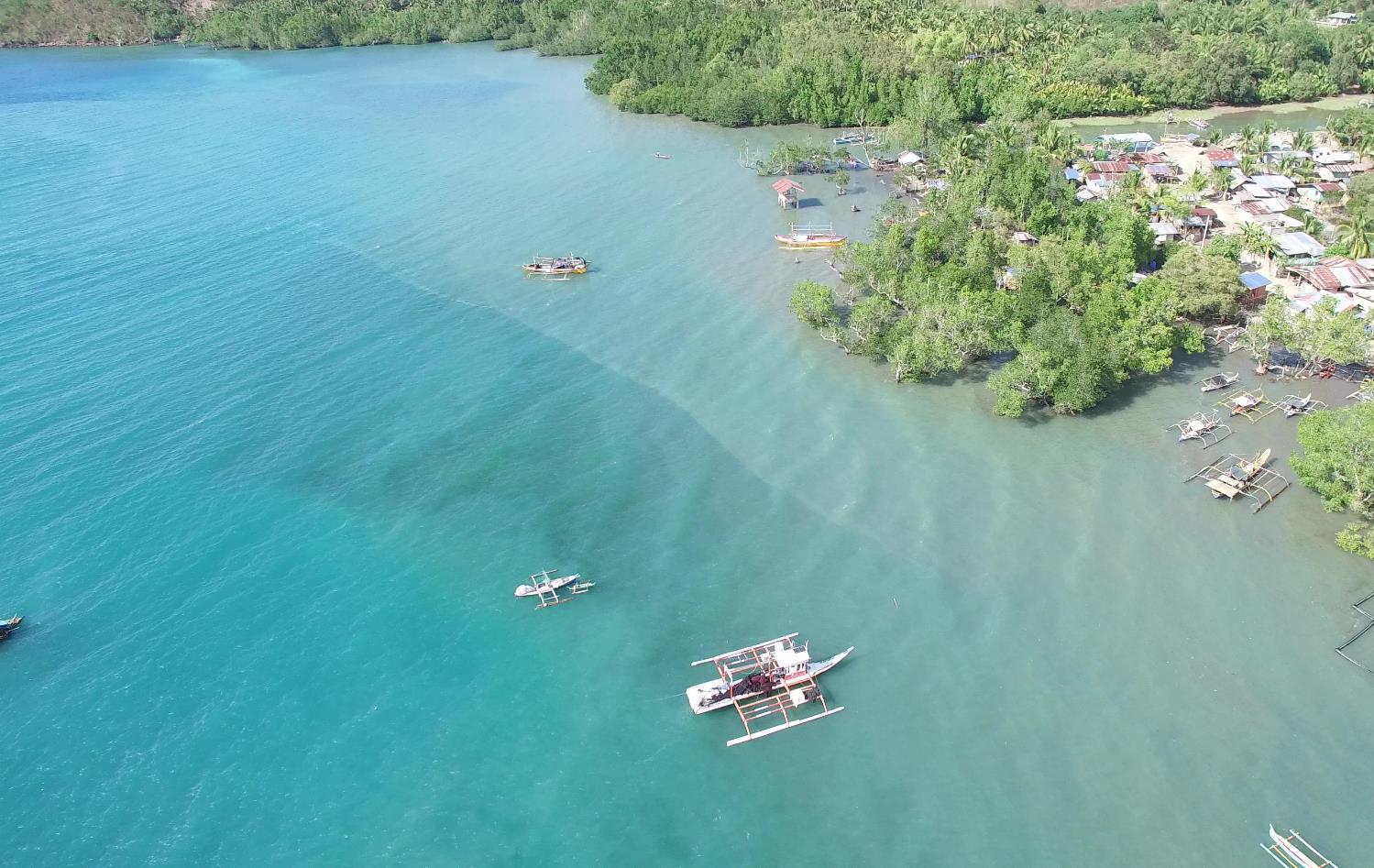 Workshop Objectives
The three specific objectives of this workshop are: 
To conduct rapid CDT Gap Analyses and Partnership Appraisals for CTI Pacific countries (Day 1);
To learn about and consider the possible use of available eCDT technologies (Day 2); and
To review draft regional technical guidance in using eCDT technologies (Day 3).
2
[Speaker Notes: RAFMS ...“is a semi-structured diagnostic tool designed to quickly document and evaluate the operating fisheries management systems  at the community level”….]
Agenda – Day One
3
[Speaker Notes: RAFMS ...“is a semi-structured diagnostic tool designed to quickly document and evaluate the operating fisheries management systems  at the community level”….]
The Oceans and Fisheries Partnership (USAID Oceans)
USAID Oceans aims to improve marine biodiversity conservation and increase the sustainability of Asia-Pacific’s international seafood trade through four strategies:
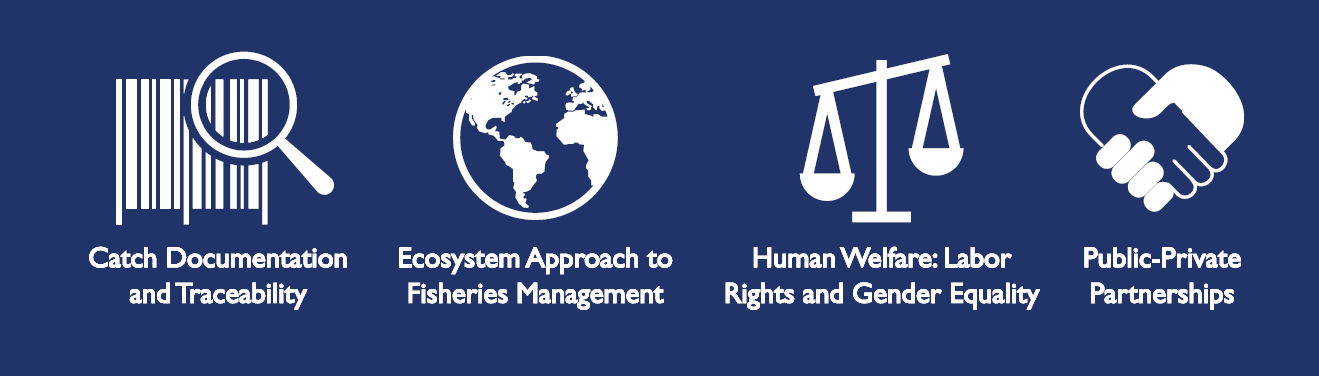 Introductory video (3.5 min.)
USAID OCEANS AND FISHERIES PARTNERSHIP
4